Vorlesung Grundlagen der Hydrologie
Vorlesung: Grundwasser

Stoffeinträge ins Grundwasser
Lehr- und Lernziele der Veranstaltung
—
—
—
—
Sie erläutern Stoffeinträge in den Grundwasserkörper und deren Einfluss auf die Qualität des Grundwassers in Deutschland
—
Grundwasser
Stoffeinträge ins Grundwasser
Zustand: Grundwasser in Deutschland
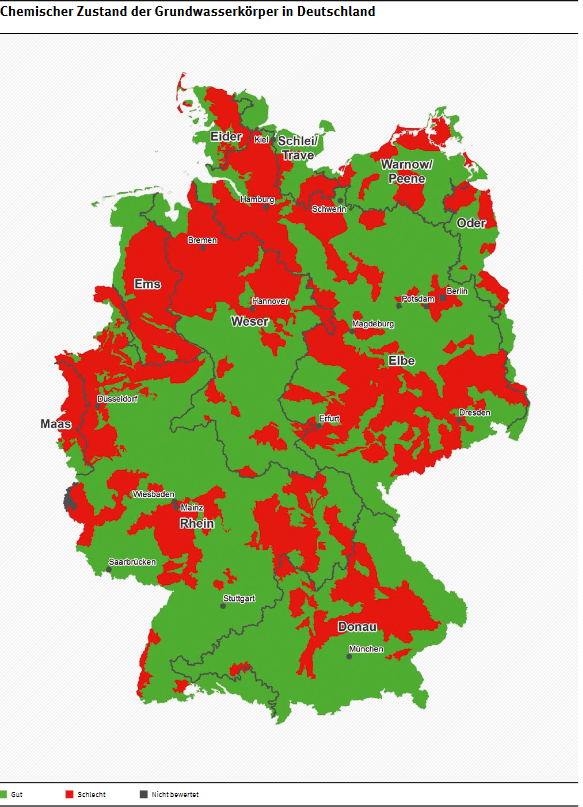 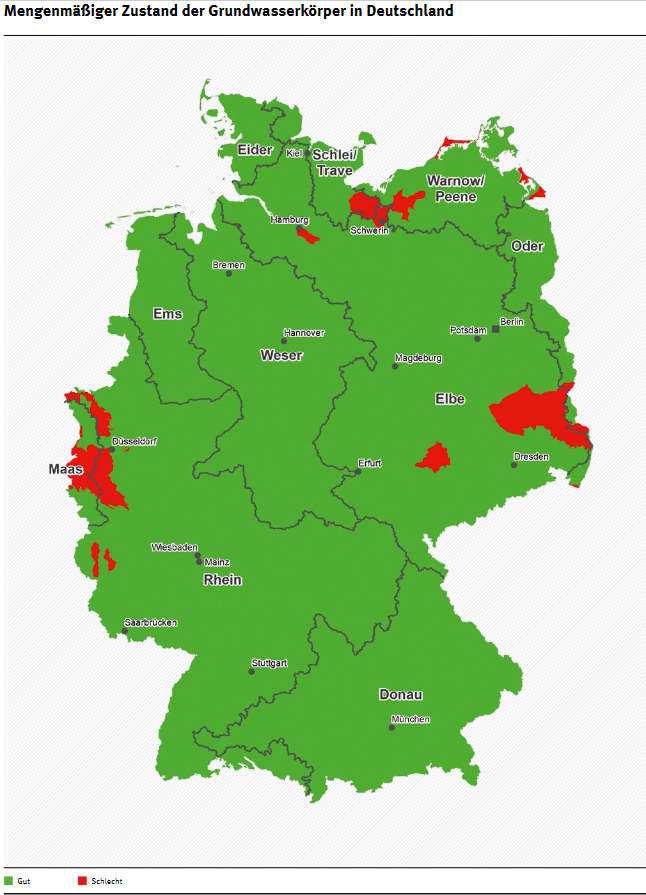 Bildzitate: UBA 2017, Wasserwirtschaft in Deutschland
Nitratgehalte Grundwasser
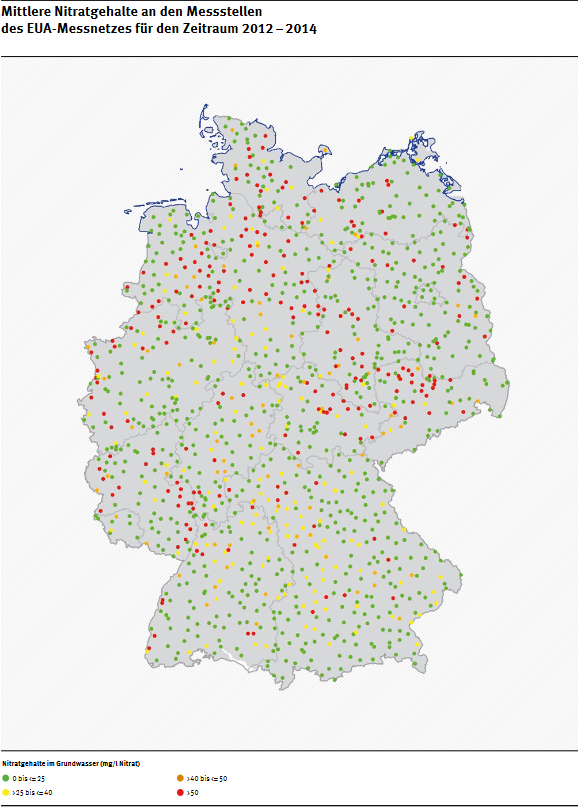 Grün: 0-25mg /l
Gelb: 25-40mg/l
Orange: 40-50mg/l
Rot: >50mg/l

Grenzwert für Trinkwasser liegt bei 50 mg/l (EU weit)

Nitratbelastungen können, insbesondere bei Säuglingen,enorme gesundheitliche Konsequenzen haben.
Bildzitat: UBA 2017, Wasserwirtschaft in Deutschland
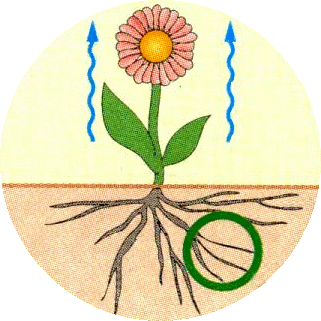 Intensiv belebte Bodenzone: biologische Stoffumsetzungen, biologische Reinigung
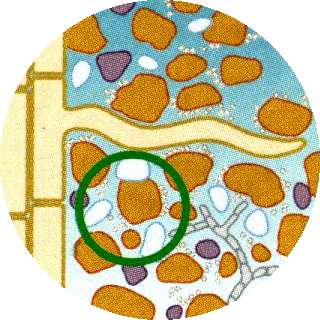 VerdunstungAufnahme von Nährstoffen und Wasser
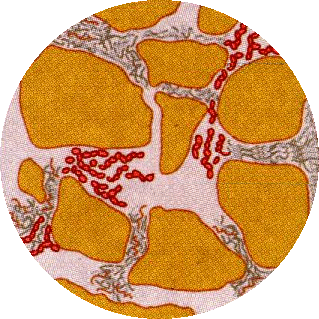 Physikalische Filterwirkung Adsorption und Resorption von StoffenPhysikalische Reinigung durch Bodenmatrix
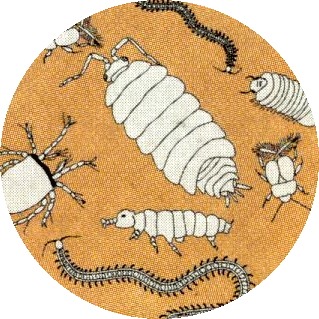 Umbau und Ausfällung von Stoffen Veränderungen des chemi-schen Milieus während der Bodenpassage
Boden als Filter
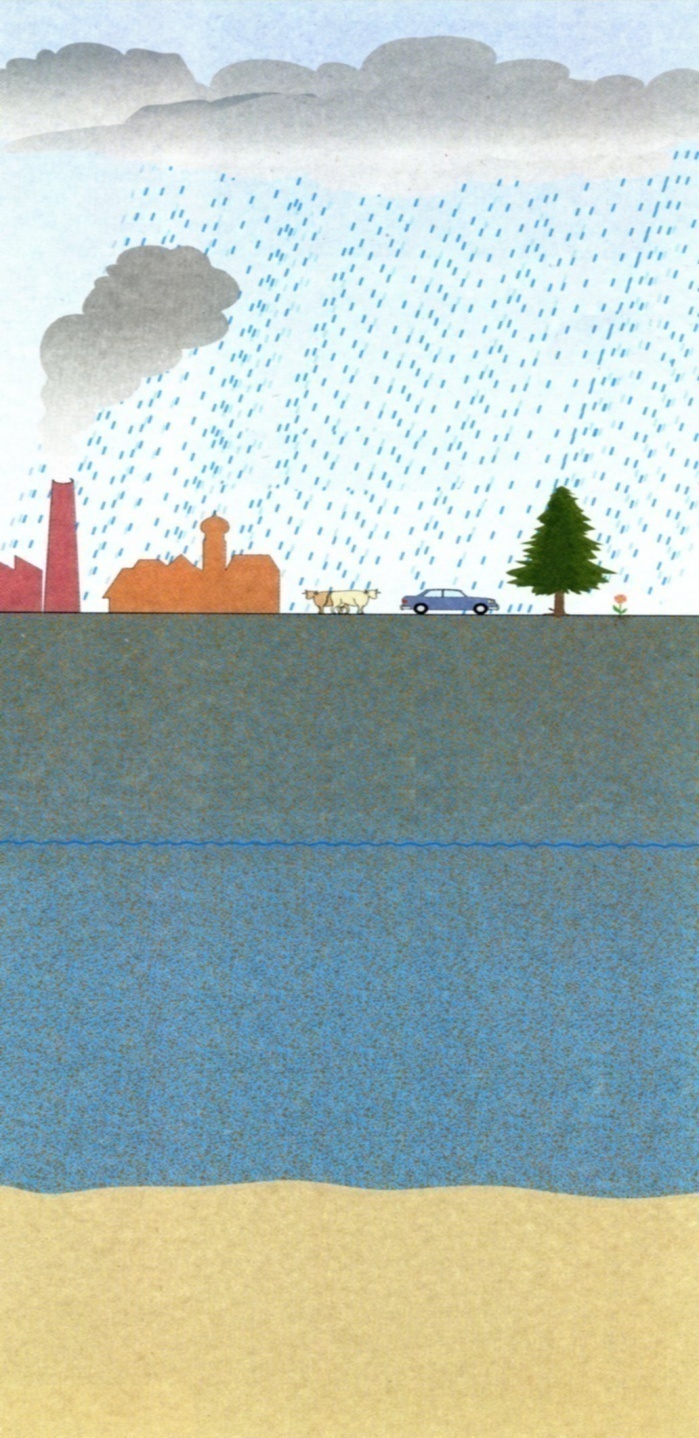 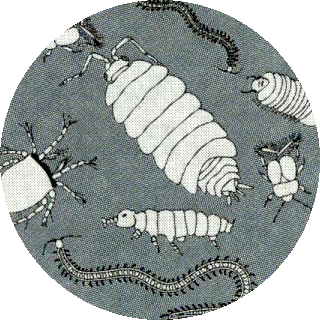 Stoffeinträge durch 
Regen und direkte Bodenbelastung
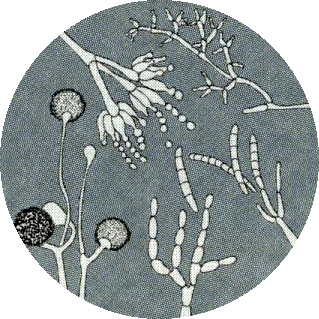 Intensiv belebte Bodenzone
Ungesättigter Bereich
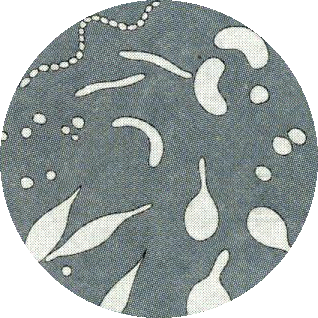 Grundwasserspiegel
Gesättigter Bereich (Grundwasserleiter)
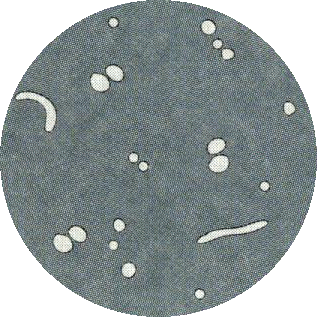 Grundwasserhemmschicht
Bildzitat: 
LfU Bayern
Diffuser Stoffeintrag– Phosphat und Stickstoff I
Phosphat Eintrag (via Erosion)vorwiegend oberflächennahe, horizontale Fliessprozesse
Grundwasserebene
Stickstoff Eintrag (via Bodenpassage)vorwiegend vertikale Fliessprozesse zum Grundwasser und von dort in die Gewässer
Bildzitat: H. Nacken
Diffuser Stoffeintrag– Phosphat und Stickstoff II
Phosphat Eintrag
Stickstoff Eintrag
(via Erosion)vorwiegend oberflächennahe, horizontale Fließprozesse
(via Bodenpassage)vorwiegend vertikale Fließ-prozesse zum Grundwasser und von dort in die Gewässer
Erosionspotenzial
Grundwasserebene
Auswaschungsgefährdung
Bildzitat: H. Nacken
Zielbestimmung beim Stoffeintrag
Bestimmung der Erosionsgefährdung 

Ermittlung der Austauschhäufigkeit und Bestimmung des nutzungsabhängigen Auswaschungspotenzials

Räumliche Identifikation der Interaktionszonen Oberflächenwasser & Grundwasser
Interaktion Oberflächenwasser - Grundwasser
Ergebnis:
Influente (wasserabgebende) Gewässer oder effluentes (ausfließendes) Grundwasser
Bildzitat: H. Nacken
Gesamtmenge der jährlichen Einträge:
230.000 t/Jahr
590.000 t/Jahr
Stickstoffeintrag in Gewässer
Diffuse Einträge
Punktförmige Einträge
Insgesamt                  72%
Insgesamt                           28%
Quellen:
Landwirtschaft            67%
Atmosphärische   Disposition                   1%
urbane Flächen            4%
Quellen:
Kommunale Kläranlagen     25%
indirekte Industrie-       einleitung                              3%
Grundwasserebene
▼
Bildzitat: H. Nacken
Phosphoreintrag in Gewässer
Diffuse Einträge
Punktförmige Einträge
Insgesamt                  66%
Insgesamt                           34%
Quellen:
Landwirtschaft            55%
Atmosphärische   Disposition       	<0,5%            
urbane Flächen          11%
Quellen:
Kommunale Kläranlagen     31%
indirekte Industrie-       einleitung                              3%
Grundwasserebene
▼
Gesamtmenge der jährlichen Einträge:
12.500 t/Jahr
24.500 t/Jahr
Bildzitat: H. Nacken
Schematischer Stoffeintrag
Ungesättigte
Bodenzone
Schadstoffquelle
Ort der Beurteilung
Grundwasserleiter
Bildzitat:Dr. Roland Meyer, RWTH, Promotion: Auswirkungen der Verwertung mineralischer Reststoffe auf das Grundwasser
Anforderungen an die Landwirtschaft
Grundsätzlich gilt:Jeder hat sich so zu verhalten, dass schädliche Bodenveränderungen gar nicht erst entstehen können. 
=> Pflicht zur Vorsorge

Bei bestehenden schädlichen Bodenveränderungen sind Sanierungs-, Schutz- oder Beschränkungsmaß-nahmen zu ergreifen. 
=> Pflicht zur Gefahrenabwehr
Schlußfolgerungen:
Schadstoffbelastungen verhindern

Erosionsprozesse vermeiden

Schadverdichtungen vorbeugen
Gemüse, Obst, Weinbau
Hackfrüchte (Rüben ,Kartoffeln)
Wiese
Weide
Getreide
Mais
gering
groß
Gewässergefährdung durch landwirtschaftliche Kulturen
Gute fachliche Praxis
Standort- und witterungsgerechte Bodenbearbeitung

Erhaltung oder Verbesserung der Bodenstruktur

Vermeidung von Bodenschadverdichtungen

Vermeidung von Bodenabträgen (Erosion)

Erhaltung naturbetonter Strukturelemente der Feldflur (z.B. Hecken, Feldgehölze, Feldraine)

Erhaltung und Förderung der biologischen Aktivität des Bodens

Erhaltung des standorttypischen Humusgehaltes
Verringerung von Schadstoffeinträgen
Einsatz schwermetallarmer Mineraldünger

Verminderung unnötig hoher Zusätze an Kupfer, Zink und  Antibiotika in Futtermitteln, zur Entlastung der Frachten in Gülle oder Festmist

Einschränkung der Verwertung von Klärschlämmen auf besonders nährstoffreiche und schadstoffarme Schlämme

Nur gütegesicherte Komposte entsprechend der Bioabfallverordnung ausbringen
Maßnahmen gegen Bodenerosion
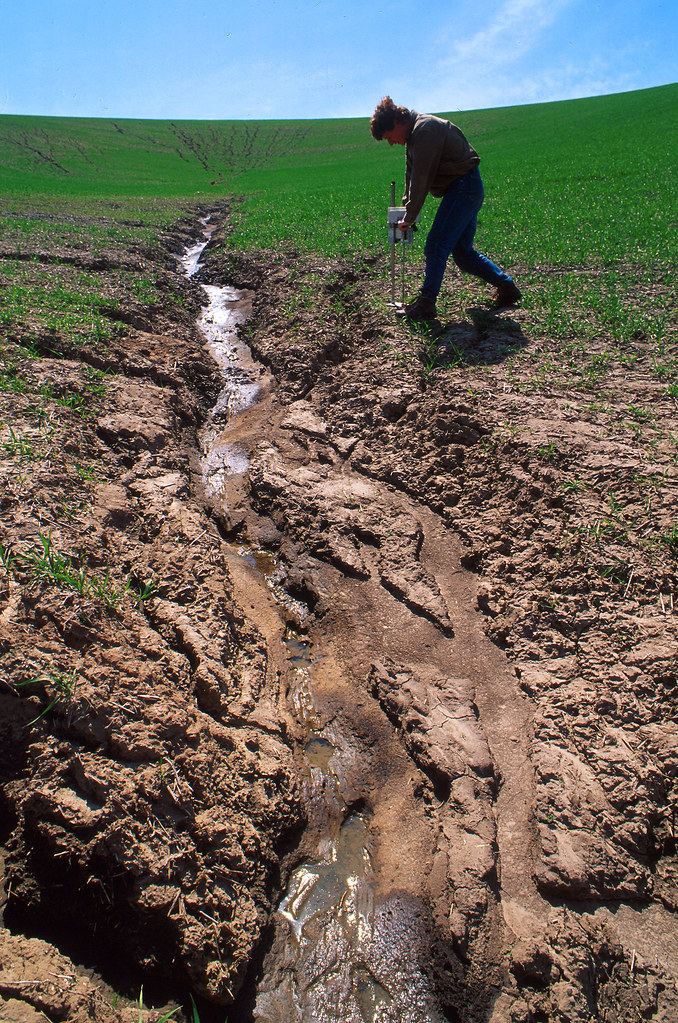 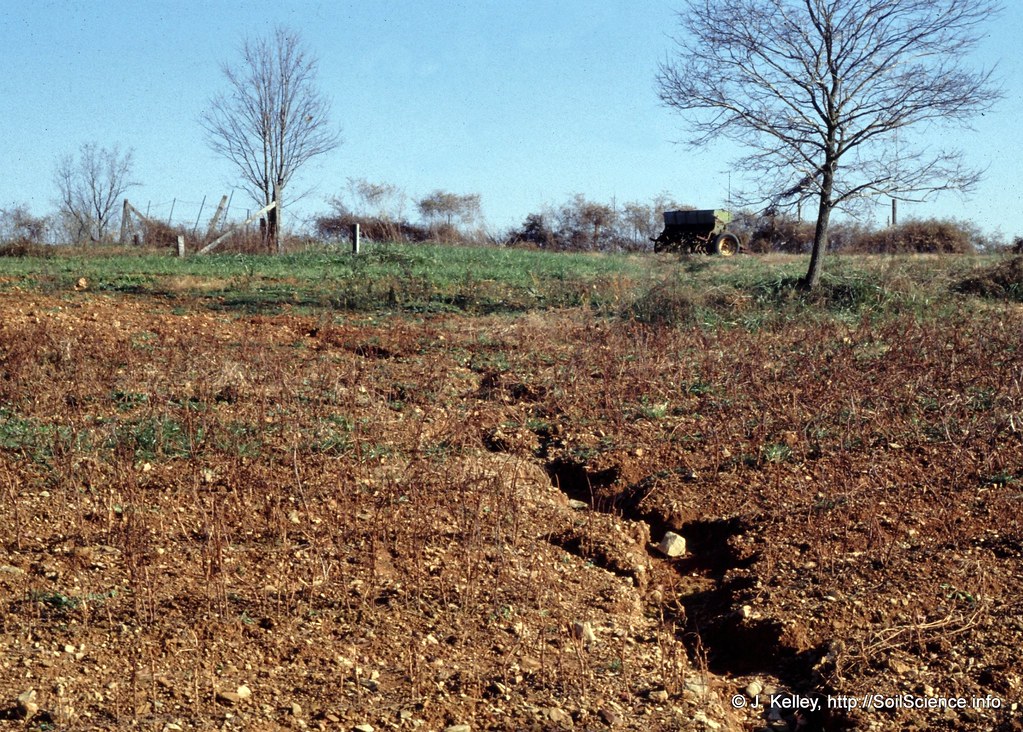 Bildzitate: "k5951-1" by USDAgov and "Rill Erosion" by SoilScience.info  are marked with CC BY 2.0. To view the terms, visit https://creativecommons.org/licenses/by/2.0/?ref=openverse
Maßnahmen gegen Bodenerosion
Reduzierung der Zeitspannen ohne oder nur geringer Bodenbedeckung durch Untersaaten, Zwischenfruchtanbau oder Strohmulch

Anwendung erosionsmindernder Bodenbearbeitungs- und Bestellverfahren wie konservierende Bodenbearbeitung mit Mulch oder Direktsaat

Vermeidung hangabwärts gerichteter Bearbeitungsspuren

Aufbau und Erhalt eines stabilen Bodengefüges, z.B. durch Zufuhr organischer Substanz und Kalk

Vermeiden von Krumenbasis- und Unterbodenverdichtungen

Unterteilung langer Hänge, die sonst durchgehend mit erosionsfördernden Kulturen bestellt wurden

Anlage von Grünstreifen quer zum Hang

Dauerhafte Begrünung von besonders gefährdeten Tiefenlinien
Quellen
Baumgartner, A. & H.-J. Liebscher (Hrsg.) (1996). Allgemeine Hydrologie. Quantitative Hydrologie. Lehrbuch der Hydrologie Band 1. Geb. Bornträger. 694 S.
Dyck, S. & G. Peschke (1995). Grundlagen der Hydrologie, Berlin, Verlag für Bauwesen. 536 S.
Fohrer, N., Bormann, H., Miegel, K., Casper, M., Bronstert, A., Schumann, A. & M. Weiler (Hrsg.) (2016). Hydrologie. utb. basics. Hauptverlag. 389 S.
Grotzinger, J. u. Jordan, T. (2017). Press-Siever. Allgemeine Geologie. 7. Aufl., Berlin: Springer-Verlag. ISBN 9783662483411. DOI: 10.1007/978-3-662-48342-8
Richter, G. (1998). Bodenerosion: Analyse und Bilanz eines Umweltproblems.Darmstadt: Wiss. Buchges. 264 S.
Scheffer/Schachtschabel (2018). Lehrbuch der Bodenkunde. Berlin, Heidelberg: Springer. 750 S.
Schulte, A., Schütt, B. & S. Möller (2011). Hydrogeographie. In: Gebhardt, H., Glaser, R., Radtke, U., Reuber, P. (Hrsg.): Geographie. Physische Geographie und Humangeographie. Spektrum.
Umweltbundesamt (UBA) (Hrsg.) (2008). Grundwasser in Deutschland. https://www.umweltbundesamt.de/sites/default/files/medien/publikation/long/3642.pdf 
Vogelsang, D. (1998). Grundwasser. Springer.